Улыбнитесь друг другу, садитесь 
Руки? На месте! 
Ноги? На месте! 
Локти? У края! 
Спина? Прямая!
Громко прозвенел …  - 
Начинается … 
Наши ушки на … , 
Глазки хорошо … 
Слушаем, …  , 
Ни минутки …
Мы пришли сюда … , 
Не лениться, а … ,  
Работаем …
Слушаем …  !
«Вы талантливые, дети! Когда-нибудь вы сами приятно поразитесь, какие вы умные, как много и хорошо умеете, если будете постоянно работать над собой, ставить новые цели,стремиться к их достижению…» 

(Ж.Ж.Руссо)
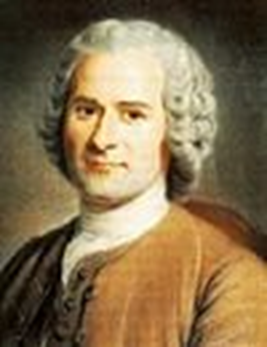 ТЕМА
Персональный компьютер
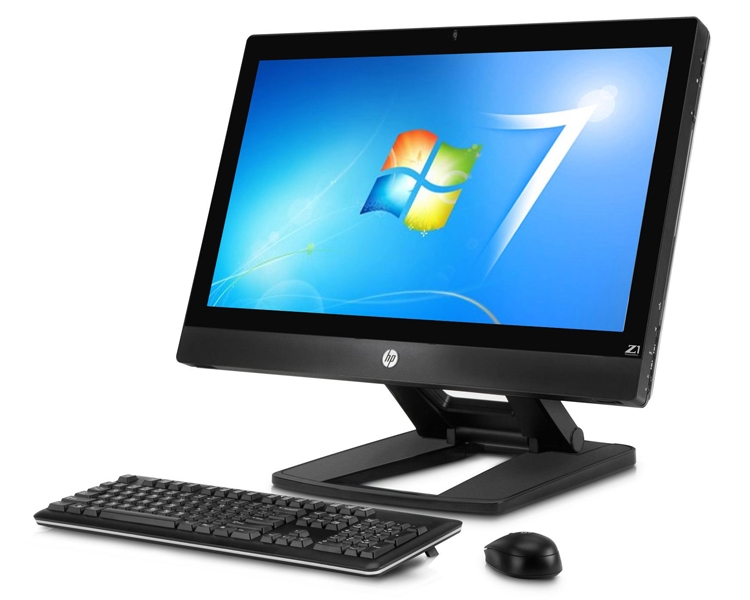 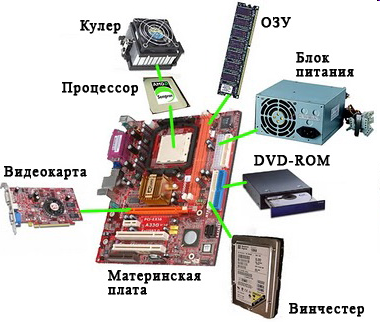 Оперативная память (RAM)
Кулер
Блок питания
Процессор (CPU)
Видеокарта 
(Video Card)
Дисковод для 
оптических дисков
Материнская 
плата
Жёсткий диск (HDD)
Системный блок
В системном блоке находятся:
Персональный компьютер (ПК) - компьютер многоцелевого назначения, предназначенный для работы одного человека (пользователя), достаточно простой в использовании и обслуживании, имеющий небольшие размеры и доступную стоимость.
Основной частью персонального компьютера является системный блок.
Внешние устройства
Все  устройства компьютера, которые не входят в состав системного блока, называются внешними.
Основные
внешние 
устройства
Клавиатура
Монитор
Мышь
Клавиатура
Дополнительная 
клавиатура
Функциональные
 клавиши
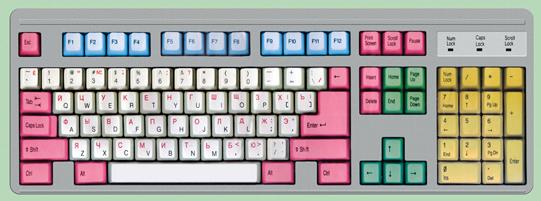 Клавиши
управления
 курсором
Символьные
 клавиши
Специальные
клавиши
Мышь
Манипулятор «мышь» - одно из основных указательных устройств ввода, обеспечивающих взаимодействие пользователя с компьютером.
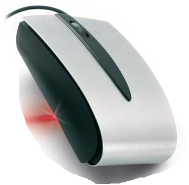 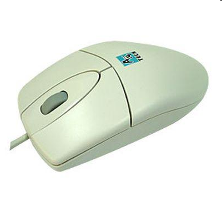 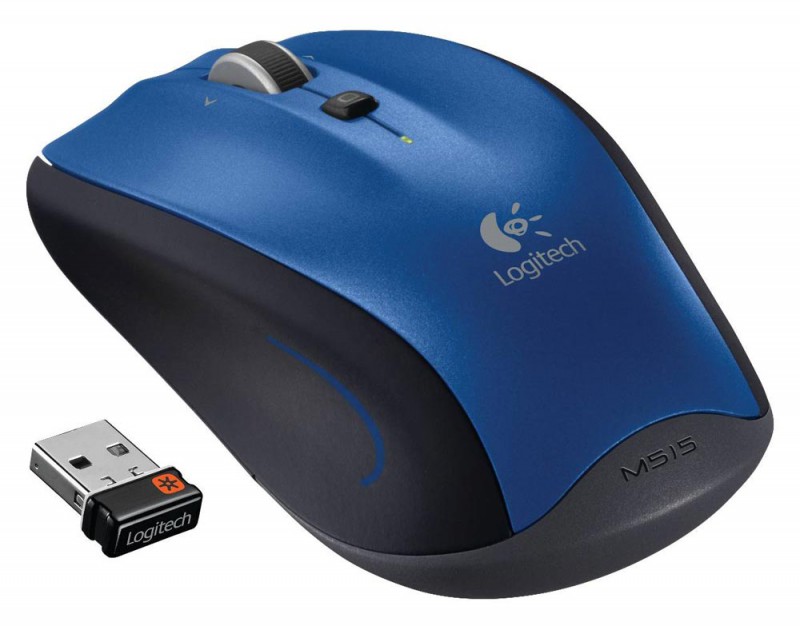 Монитор
Монитор - основное устройство персонального компьютера, предназначенное для вывода информации.
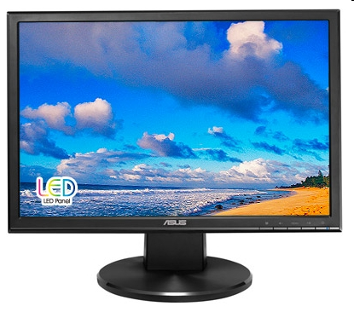 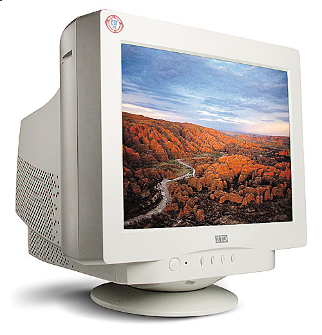 Принтер
Принтеры предназначены для вывода информации на бумагу
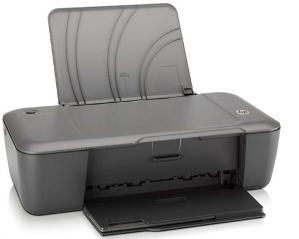 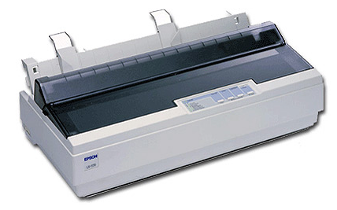 матричный
струйный
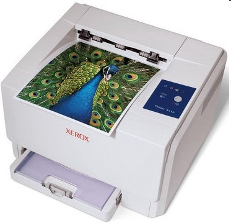 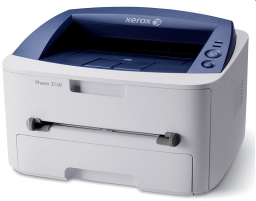 лазерный черно-белый
лазерный цветной
Другие устройства ввода и вывода
Для ввода в компьютер всевозможных графических изображений и текстов непосредственно с бумажного оригинала используется сканер.
Ввод звуковой информации в компьютер осуществляется через микрофон, подключённый к звуковой карте.
Для вывода звуковой информации используются акустические колонки или наушники, которые подключаются к звуковой плате.
Системный блок, клавиатура, мышь и монитор образуют минимальный комплект устройств, обеспечивающих работу компьютера.
Физкультминутка
1. Упражнения для улучшения мозгового кровообращения
«Наклоны головы»

Вперед – назад

Вправо - влево
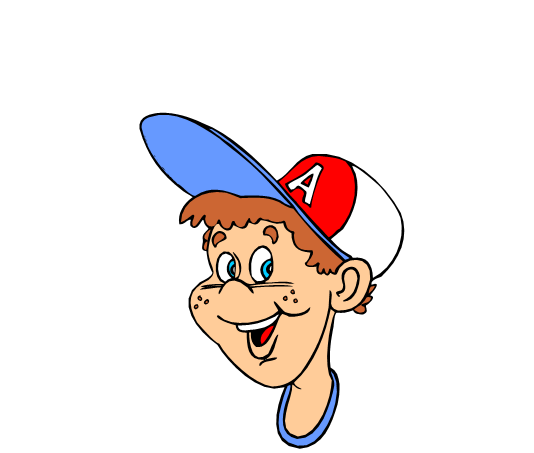 2. Упражнение общего воздействия
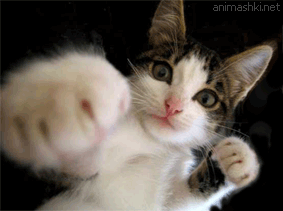 «Бокс»
3. Упражнения для снятия утомления с плечевого пояса и рук
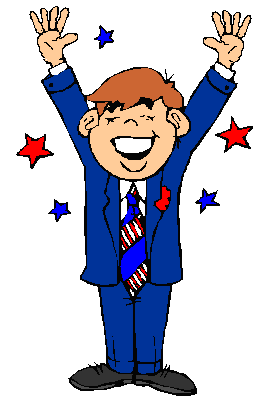 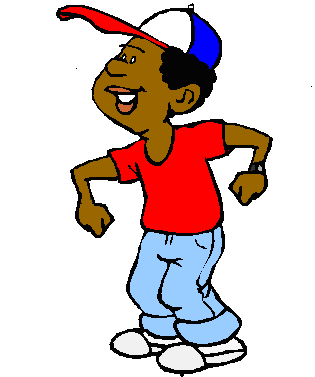 «Сжиманиекисти в кулак»
«Рывки руками»
4. Упражнение для снятия напряжения с мышц туловища
«Наклоны в сторону»
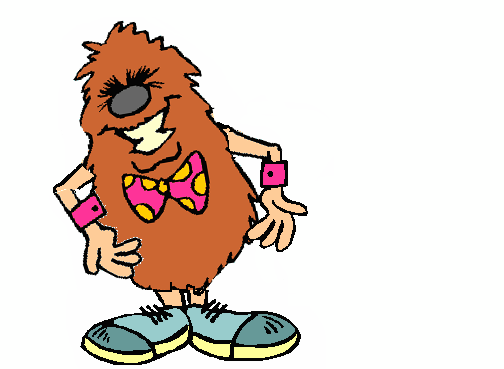 5. Упражнения для глаз
«Вращение глазами»
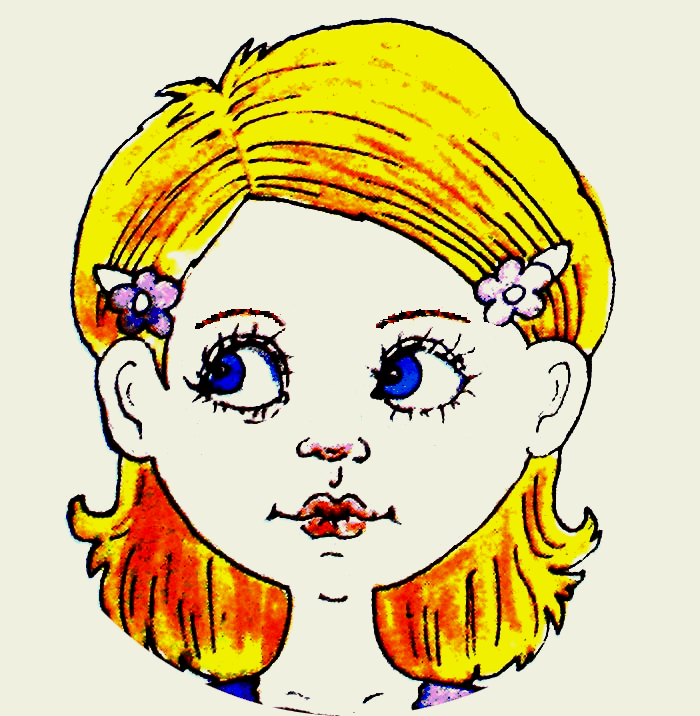 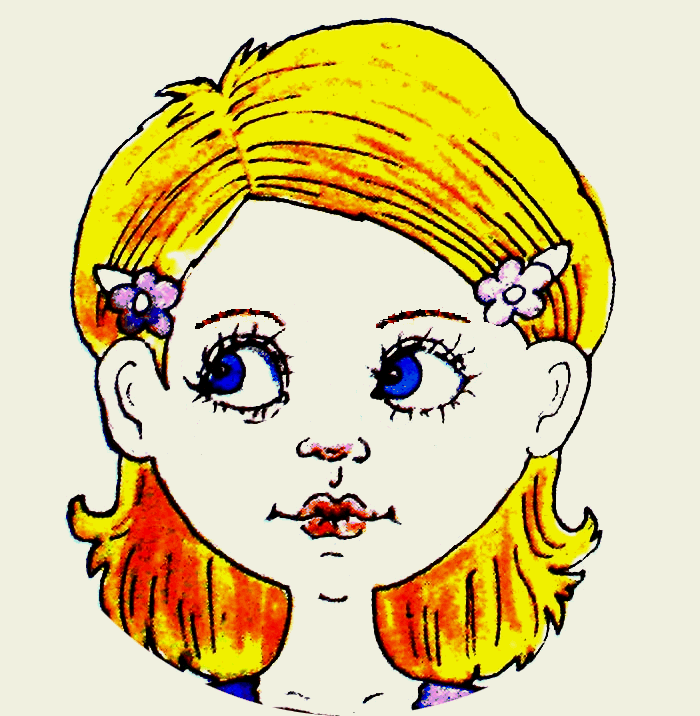 по часовой стрелке 
против часовой стрелки
«Пальчик»
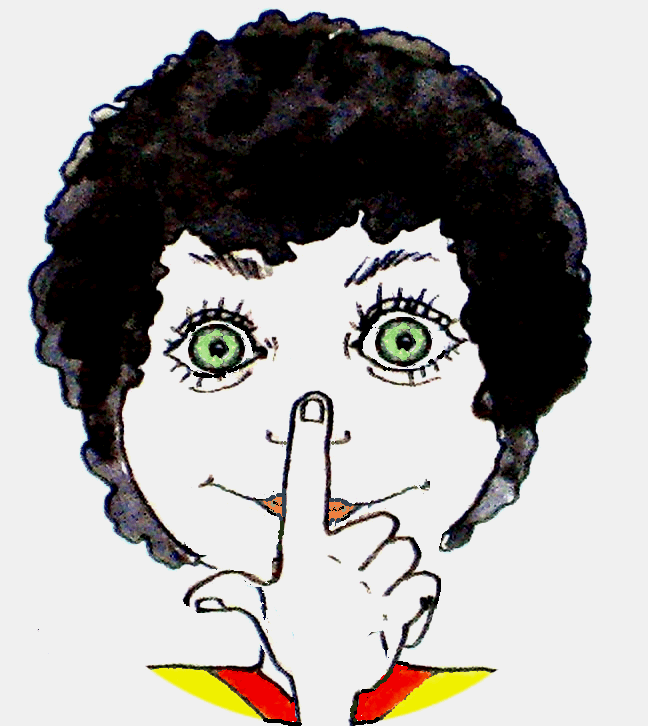 Приближайте и
 отводите палец
«Во все стороны»
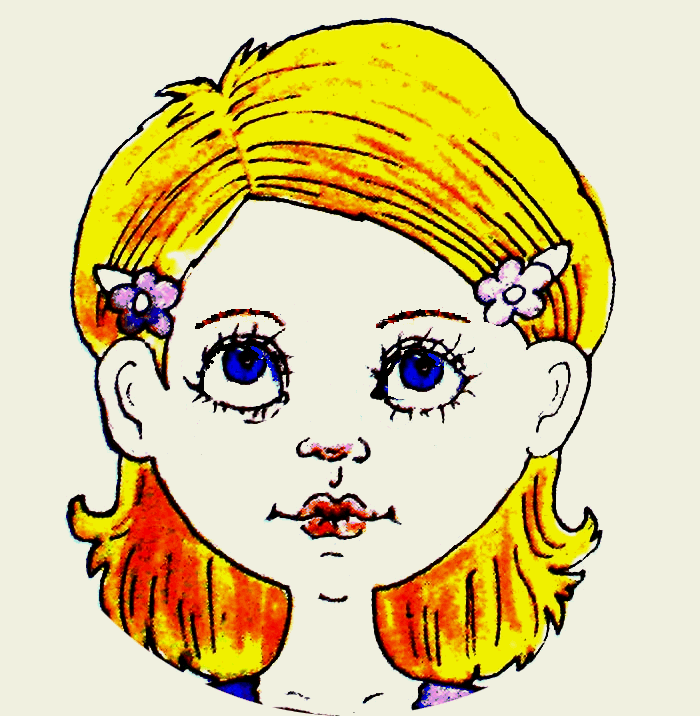 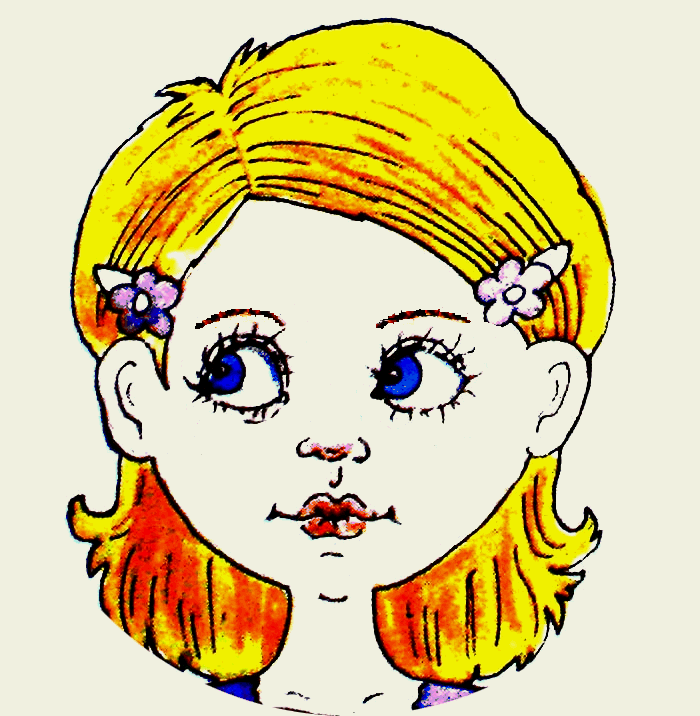 Двигайте глазами 
вверх-вниз
вправо-влево
«Кто там?»
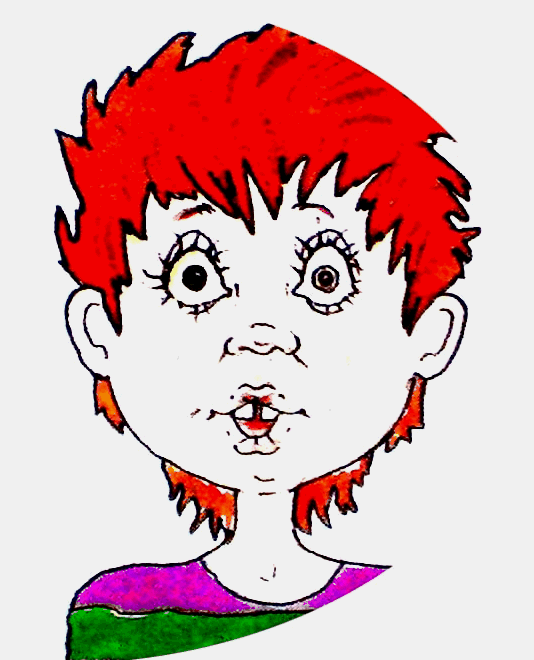 Зажмурьтесь посильнее

Широко  откройте глаза
«Моргание»
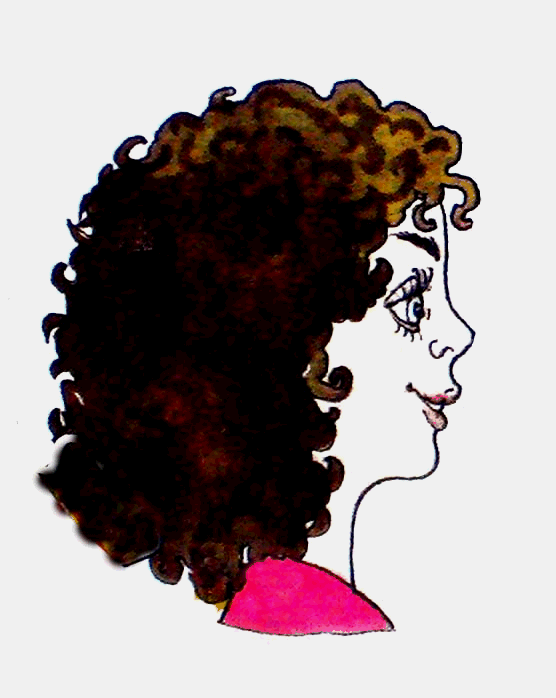 Ребус — загадка, в которой разгадываемые слова даны в виде рисунков в сочетании с буквами и другими знаками.
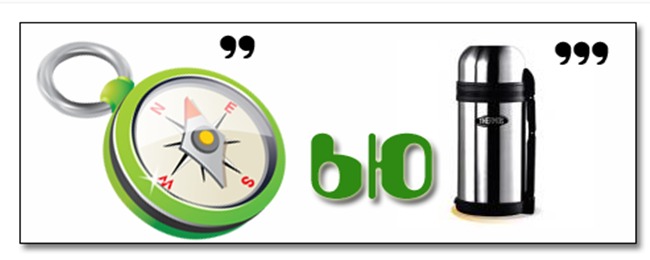 - я возил тяжелые камни

								- я работал добросовестно
								
								- я строил ХРАМ
сегодня я узнал…
было интересно…
было трудно…
я выполнял задания…
я понял, что…
теперь я могу…
я почувствовал, что…
я приобрел…
я научился…
у меня получилось …
я смог…
я попробую…
меня удивило…
урок дал мне для жизни…
мне захотелось…
Спасибо 
за урок